Η ΣΥΝΕΝΤΕΥΞΗ
ΕΙΔΗ ΣΥΝΕΝΤΕΥΞΕΩΝ
Κατευθυνόμενη ή «κλειστή»
Ελεύθερη
Αφηγηματική
Ημι-κατευθυνόμενη ή συνδιαχειριζόμενη
Θεματική
Αφήγηση ζωής
Το πλαίσιο της συνέντευξης
Επιλογή του χώρου
Οικείος χώρος για τον αφηγητή (εχεμύθεια)
 επίδραση περιβάλλοντος (καφενείο, χώρος δουλειάς, ΚΑΠΗ, σύλλογος)
Βοηθήματα της μνήμης: φωτογραφίες, εργαλεία, τραγούδια
Φροντίζουμε να είμαστε μόνοι μας με τον αφηγητή
Αποφεύγουμε τους ενοχλητικούς ήχους (ψυγείο, καναρίνι, τζιτζίκια, τηλεόραση, κινητά) 
Ατομικές/ομαδικές συνεντεύξεις: μειονεκτήματα και πλεονεκτήματα
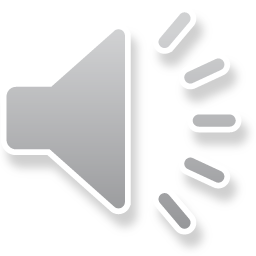 Η τεχνική της συνέντευξης
Οι περισσότεροι άνθρωποι, πάντως, είναι δυνατόν να μάθουν να παίρνουν καλές συνεντεύξεις»

Paul Thompson, Φωνές από το Παρελθόν, Πλέθρον 2002
Η σχέση με τους αφηγητές
Η οικοδόμηση σχέσης εμπιστοσύνης προϋπόθεση μιας καλής συνέντευξης

Συνάντηση δύο υποκειμενικοτήτων, ενέχει σχέσεις εξουσίας

Μια σχέση που οικοδομείται σταδιακά, εμπλουτίζει τα δύο μέρη, αλλά μπορεί να είναι και εύθραστη
Η θέση αφηγητή και ερευνητή
Η σχέση με τον αφηγητή στη συνέντευξη
4 φάσεις (James Spradley, The Ethnographic Interview, 1979)

Άρχική αμηχανία
Αλληλοβολιδοσκόπηση
Συνεργασία
Συμμετοχή

Σεβασμός του πληροφορητή
Οικοδόμηση ισότιμης σχέσης
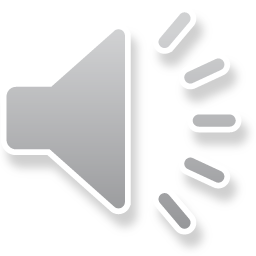 Βασικές προϋποθέσεις για τη σχέση εμπιστοσύνης
Ακούτε προσεκτικά τι σας λέει ο αφηγητής και ποια είναι τα υπονοούμενα

Μην τον διακόπτετε, μην επιβάλλετε το δικό σας τρόπο σκέψης

Σεβαστείτε τη σιωπή του, ακολουθήστε το δικό του ρυθμό 

Δείξτε ενδιαφέρον χωρίς να μιλάτε: το βλέμμα μετράει!

Προσέξτε τα εξωλεκτικά μηνύματα
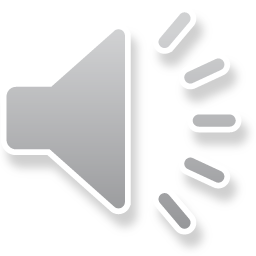 Δείξτε ευαισθησία για τα συναισθήματά του

Μη ρωτάτε κάτι που έχει ήδη απαντήσει

Μην τον κρίνετε, μην κάνετε «ανάκριση»

Μην κάνετε επίδειξη των δικών σας γνώσεων

Προσέξτε τα «ευαίσθητα» θέματα
ΚΑΛΟ ΚΑΙ ΚΑΚΟ ΠΑΡΑΔΕΙΓΜΑ
http://www.youtube.com/watch?v=jTCzxWt1RQk

East Midlands Oral History Archive, University of Leicester
Ο καλός ερευνητής προφορικής ιστορίας:
Έχει στόχο να μάθει
Ακούει πολύ και μιλάει λίγο
Δείχνει «σιωπηλά» και διαρκώς το ενδιαφέρον του σ’ αυτά που ακούει 
Σέβεται τον αφηγητή του, ΔΕΝ ΔΙΑΚΟΠΤΕΙ
Δείχνει κατανόηση και συμπάθεια
Είναι πολύ, πολύ ευγενικός, ακόμα όταν διαφωνεί
Η έναρξη
Ετοιμάζουμε τον εξοπλισμό
Κουβεντιάζουμε περί ανέμων και υδάτων
Κάνουμε ένα τεστ  ήχου
Ρωτάμε για τα προσωπικά στοιχεία του πληροφορητή (τόπος, έτος γέννησης κλπ) 
Ξεκινάμε με μια εύκολη, ανώδυνη ερώτηση 
Στόχος η γέννηση «ιστοριών με ζουμί» (αφηγηματικός λόγος)
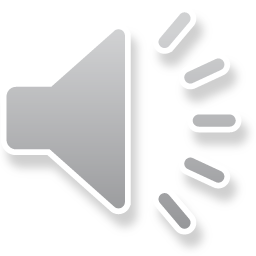 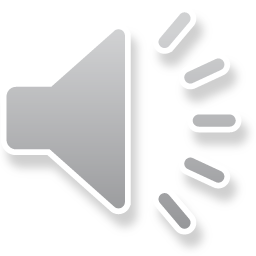 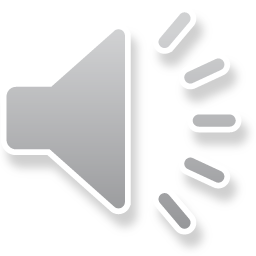 ΤΑ ΕΙΔΗ ΤΟΥ ΑΦΗΓΗΜΑΤΙΚΟΥ ΛΟΓΟΥ
Έκθεση πεπραγμένων

Αξιολόγηση – επιχειρηματολογία

Περιγραφή

Αφηγηματικός λόγος
Πως μπορούμε να γεννήσουμε αυτόν τον αφηγηματικό λόγο;
Αφήνουμε τον αφηγητή ελεύθερο να βυθιστεί στις αναμνήσεις του
Δεν διακόπτουμε
Δεν φοβόμαστε τις σιωπές
Ενθαρρύνουμε τον αφηγητή
«Αυτό δεν το έχω ξανακούσει, ακούγεται ενδιαφέρον».
Όταν περνάει σε άλλο θέμα χωρίς να έχει εξαντλήσει το προηγούμενο, τον επαναφέρουμε με τρόπο
«Για να επιστρέψω σ’ αυτό που λέγατε πριν…»
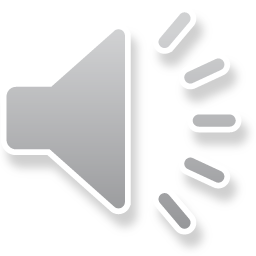 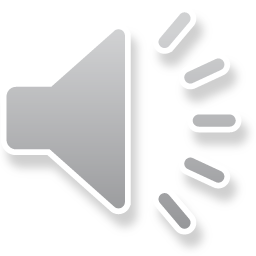 Η ΤΕΧΝΗ ΤΩΝ ΕΡΩΤΗΣΕΩΝ:ΚΑΛΕΣ ΕΡΩΤΗΣΕΙΣ
Ανοιχτές
Πείτε μου την εμπειρία σας απ’ αυτά τα 5 χρόνια που δουλέψατε στου Ματσάγγου
Απλές, σύντομες και σαφείς
Τι θυμάστε από τους δασκάλους σας;
Ουδέτερες
Τι άνθρωπος ήταν το αφεντικό σας;
Διευκρινιστικές
Που βρισκόσαστε εκείνη τη στιγμή;
Θυμάστε πότε περίπου ήταν αυτό; Χειμώνας, καλοκαίρι; Πριν ή μετά τη γέννα;
Το είδατε με τα μάτια σας ή το ακούσατε από άλλους;
Τι είναι το «τσικρίκι;»
ΆΛΛΕΣ ΧΡΗΣΙΜΕΣ ΕΡΩΤΗΣΕΙΣ

Ερωτήσεις εμβάθυνσης (probing)
Τι εννοούσατε όταν λέγατε…;
Μήπως υπήρχαν και άλλοι λόγοι που σας οδήγησαν σε αυτήν την απόφαση;

Ερωτήσεις ανατροφοδότησης (follow-up)
Δεν το έχω ξανακούσει. Μπορείτε να μου πείτε λίγο περισσότερο;
Πως νιώθατε εκείνη τη στιγμή;
Τι άλλο θα μπορούσατε να κάνετε;

Υποθετικές ερωτήσεις:  «εάν…»
Εάν είχατε τη δυνατότητα να σπουδάσετε, τι κλάδο θα επιλέγατε;

Συγκριτικές ερωτήσεις
Πως νομίζετε ότι διαφέρουν οι Ελληνίδες από τις Αλβανίδες;
Πως βλέπετε το σημερινό εαυτό σας σε σχέση με το παρελθόν;

«προκλητικές» ερωτήσεις, με τρόπο
Πριν λέγατε ότι οι Ιρλανδοί και οι Ιταλοί είχαν άριστες σχέσεις στη γειτονιά. Γιατί όμως επέλεξαν να μετακομίσουν όταν ήρθαν περισσότεροι Ιταλοί;
Κάποιοι λένε ότι οι επιστάτες συχνά «πείραζαν» τις κοπέλες στο εργοστάσιο. Τι ξέρετε εσείς γι αυτό;
Η ΓΛΩΣΣΑ ΤΩΝ ΕΡΩΤΗΣΕΩΝ
Αποφεύγουμε τις εξειδικευμένες εκφράσεις
Ποιο ήταν το κοινωνικό υπόβαθρο των εργατών;

Αποφεύγουμε εκφράσεις αργκό, εκτός αν είμαστε στο ίδιο μήκος κύματος
Ποιοι ήταν οι «μάγκες» του λιμανιού;

Ενθαρρύνουμε τους πληροφορητές να χρησιμοποιούν το δικό τους λεξιλόγιο, και αν μπορούμε το υιοθετούμε
Με ποιο τρόπο βοηθούσατε τα «τελευταία χέρια»;
Η ΤΕΧΝΗ ΤΩΝ ΕΡΩΤΗΣΕΩΝ:ΕΡΩΤΗΣΕΙΣ ΠΡΟΣ ΑΠΟΦΥΓΗ
Κλειστές ερωτήσεις:
Πηγαίνατε εκκλησία;
Διπλές ή πολλαπλές ερωτήσεις
Τι θυμάστε από τον πατέρα, τη μητέρα, τους παππούδες;
Ερωτήσεις με διπλή ή αμφιλεγόμενη σημασία
«Μου είπατε ότι μετά το θάνατο του συζύγου σας πέσατε…».
Κατευθυνόμενες, φορτισμένες ερωτήσεις. Ερωτήσεις που περιέχουν κρίση, προκατάληψη
«Έχω μάθει κι από άλλους ότι ο εργοδότης σας ήταν παλιάνθρωπος, έτσι δεν είναι;»
Δύσκολες και επώδυνες ερωτήσεις
Π.χ. «δεν έχετε αναφέρει καθόλου τον πατέρα σας…»
Τις αφήνουμε προς το τέλος, αφού έχει οικοδομηθεί μια σχέση εμπιστοσύνης

Ρωτάμε με πλάγιο κι ευγενικό τρόπο και αν δούμε ότι αλλάζει τόνο της φωνής, δυσανασχετεί, δεν το συνεχίζουμε. 

Αν είναι πολύ σημαντικό το θέμα, επιστρέφουμε αργότερα

Θέτουμε τις ερωτήσεις αυτές με ευαίσθητο τρόπο και με συναισθηματική κατανόηση
ΣΤΡΑΤΗΓΙΚΗ ΕΡΩΤΗΣΕΩΝ
Από το  γενικό στο ειδικό
Τι θυμάστε από την παιδική ηλικία
Μπορείτε να μου περιγράψετε τη γειτονιά σας;
Το δρόμο που μένετε;
Τις παρέες;
Τις μυρουδιές;

Ερωτήσεις με «εισαγωγή». Εξηγούμε γιατί κάνουμε μια ερώτηση και πόσο σημαντική είναι η εμπειρία του αφηγητή.
ΑΞΙΟΛΟΓΗΣΗ ΣΥΝΕΝΤΕΥΞΕΩΝ: ΤΑ ΘΕΤΙΚΑ
Έδειξε συναισθηματική κατανόηση την κατάλληλη στιγμή
Εκδήλωσε εκτίμηση για την βοήθεια που έδωσε ο αφηγητής
Άκουσε προσεκτικά
Ακολούθησε τον ρυθμό αφήγησης του πληροφορητή
Εξήγησε τους λόγους γιατί άλλαξε θέμα
Χρησιμοποίησε εισαγωγή δύο προτάσεων στην αρχή νέας θεματικής
Εμβάθυνε τις ερωτήσεις την κατάλληλη στιγμή
Συνέχισε να ρωτάει όταν χρειαζόταν περισσότερες πληροφορίες
Έθεσε μια «δύσκολη» ερώτηση με ευαίσθητο τρόπο
Ζήτησε αποσαφήνιση την κατάλληλη στιγμή
ΑΞΙΟΛΟΓΗΣΗ ΣΥΝΕΝΤΕΥΞΕΩΝ: ΤΑ ΑΡΝΗΤΙΚΑ
Διέκοψε τον αφηγητή
Επαναλάμβανε συνεχώς τα προηγούμενα λόγια του αφηγητή
Συμπέρανε κάτι που δεν είπε ο αφηγητής
Παρέλειψε να «πιάσει» ένα θέμα που φαινόταν σημαντικό για τον αφηγητή
Έκανε άσχετα και αποπροσανατολιστικά σχόλια
Αγνόησε τα συναισθήματα του αφηγητή και δεν έδειξε συναίσθηση
Ξέχασε να ελέγξει τον ήχο στο μαγνητόφωνο
Άφησε τον αφηγητή να παραδρομήσει με ένα μακρινό μονόλογο για άσχετο θέμα
Έθεσε καθοδηγητική ερώτηση
Έθεσε διάφορες ερωτήσεις ταυτόχρονα
Valerie Yow, Recording Oral History, Sage 1994, σ.79
ΚΛΕΙΝΟΝΤΑΣ ΤΗ ΣΥΝΕΝΤΕΥΞΗ
Κλείνουμε τη συνέντευξη σε μια ευχάριστη νότα. Η συνέντευξη πρέπει να μείνει στον αφηγητή ως μια ευχάριστη εμπειρία.
Δείχνουμε την ευγνωμοσύνη μας
Αφήνουμε το μαγνητόφωνο σε ετοιμότητα. Συνήθως τα πιο ενδιαφέροντα μας τα λένε μόλις τελειώσει η ηχογράφηση.
Ρωτάμε αν έχει φωτογραφίες, έγγραφα, αντικείμενα
Ζητάμε να υπογράψει το παραχωρητήριο
Δεν φεύγουμε αμέσως